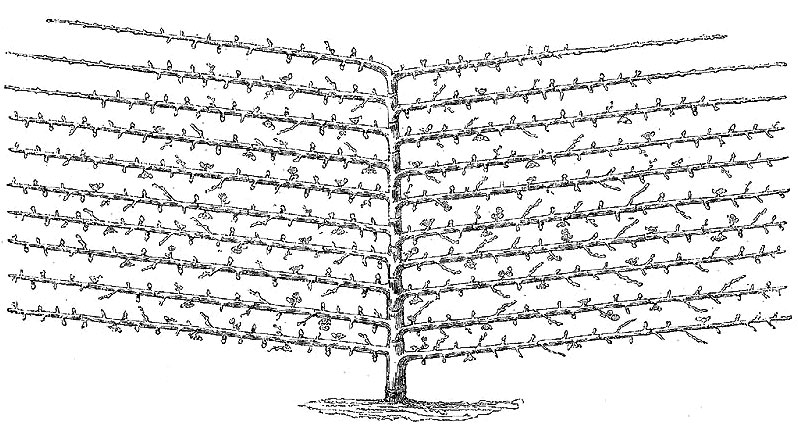 drawing: Abrahami
EspaliersA Visualization Method for Big Data
Max Robinson*
Gustavo Glusman*

Greg Eley*

Joseph G. Vockley*
John E. Niederhuber*
Institute for Systems Biology
Scimentis, LLC
Inova Translational Medicine Institute
Big Data:  The Object/Attribute Matrix
<a1j, …, amj>
n Attributes
Non-negative!
A =
<ai1, …, ain>
a1n
a11
Example:  text mining
aij = Occurrences of word j in text i
aij  ≥ 0
m Objects
am1
amn
Population genetics (genotypes)
Gene expression matrix
Social network graph
[Speaker Notes: Highlight non-negative data]
1. Population genetics:  genotypes1000 Genomes, phase 3 genotypes
n = 212,961 variant positions (1%, AC ≥ 5)
A =
a1n
a11
aij = sample i’s genotype at variant j

      81,029,508 of the aij > 0	   (15%)
m = 2,504
DNA samples
am1
amn
Variant position j:  ACG1ATACC2CAAGAGATT3TCGAGT4
             Variant allele:  ACGCATACCACAAGA GATGTCGAGTC
Reference Sequence:  ACGTATACCTCAAGAGATTTTCGAGTGCGTCGA
i = 3
Maternal allele: ACGCATACCACAAGA GAT T  TCGAGG 
            Paternal allele:  AC  TATAC  ACAAGA GAT GTCGAG G
	Genotype:   	        1            2                      1               0
		    		       a31          a32                   a33            a34
1. Population genetics:  genotypes1000 Genomes, phase 3 genotypes
n = 212,961 variant positions (1%, AC ≥ 5)
A =
a1n
a11
aij = sample i’s genotype at variant j

      81,029,508 of the aij > 0	   (15%)
m = 2,504
DNA samples
Σ
a+1 			allele count (AC)		   a+n
am1
amn
Variant position j:  ACG1ATACC2CAAGAGATT3TCGAGT4
             Variant allele:  ACGCATACCACAAGA GATGTCGAGTC
Reference Sequence:  ACGTATACCTCAAGAGATTTTCGAGTGCGTCGA
i = 3
Maternal allele: ACGCATACCACAAGA GAT T  TCGAGG 
            Paternal allele:  AC  TATAC  ACAAGA GAT GTCGAG G
	Genotype:   	        1            2                      1               0
		    		       a31          a32                   a33            a34
The Espalier Concept
“Espalier coordinate”
Phylogenetic tree
Espaliered fruit tree
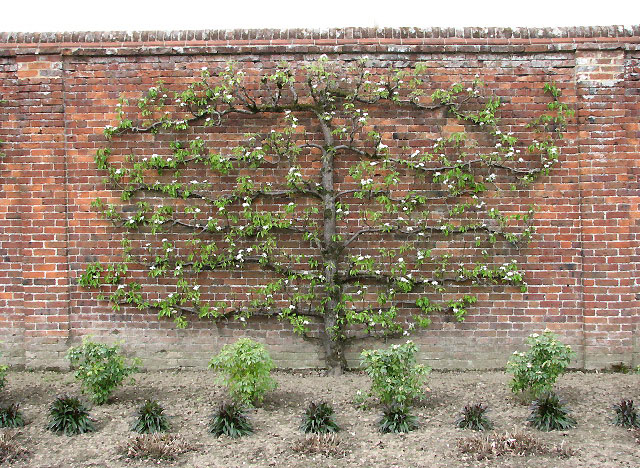 Attributes
time
Objects
photo courtesy of Evelyn Simak
The correlation structure of a data matrix
places objects and attributes in related positions
along a shared coordinate.
Population Structurevia Principal Component Analysis
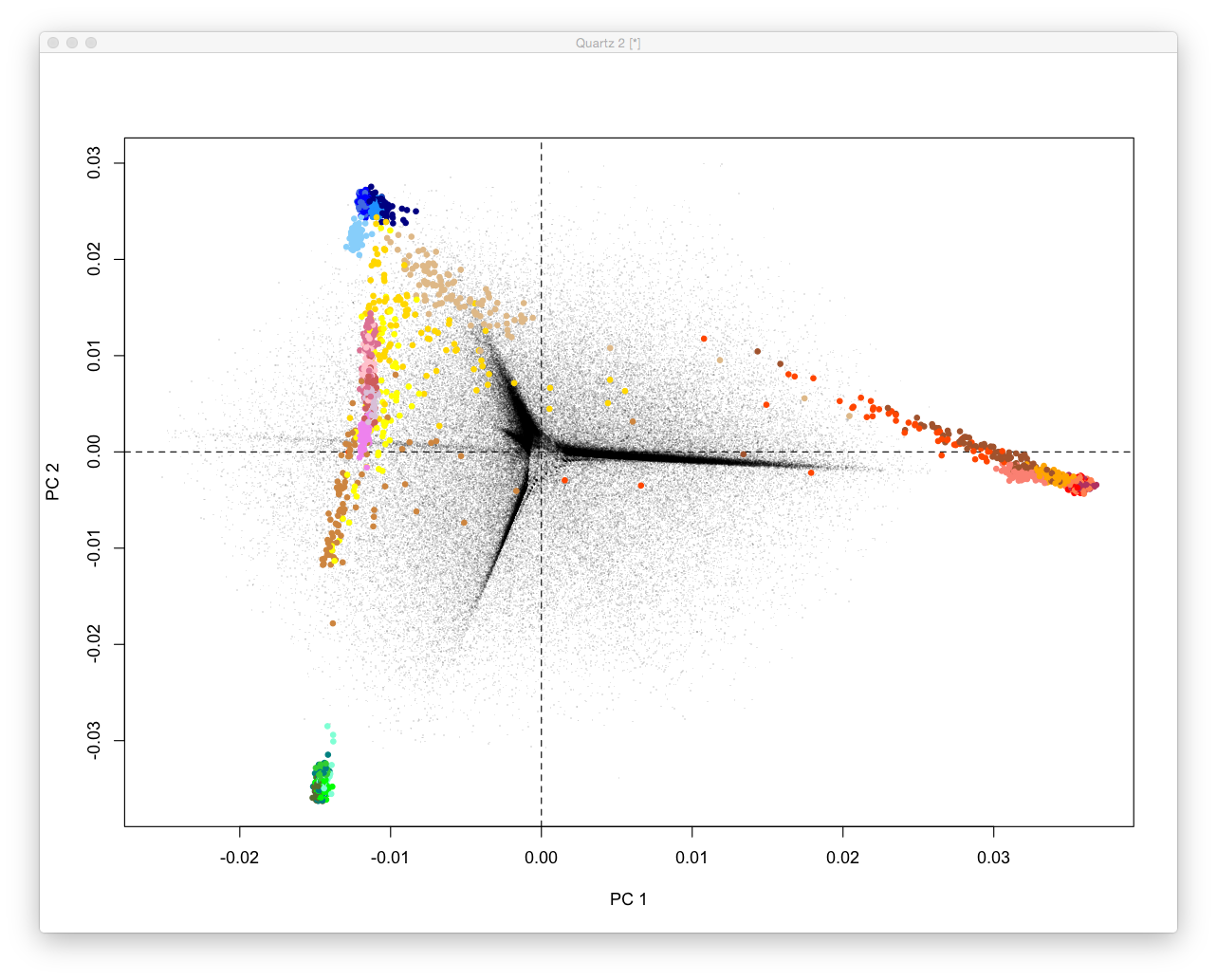 Population
Attributes
(variants)
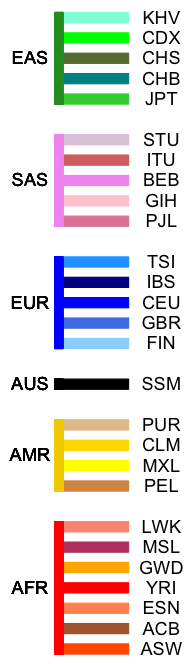 PC2
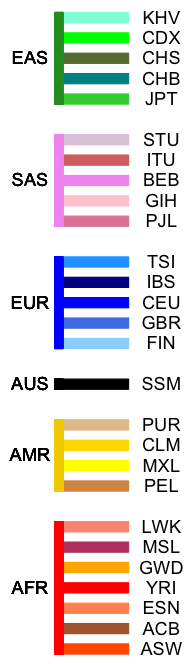 Objects (DNA samples)
Principal Component 1 (PC1)
From PCA to Espalier Plots
5000
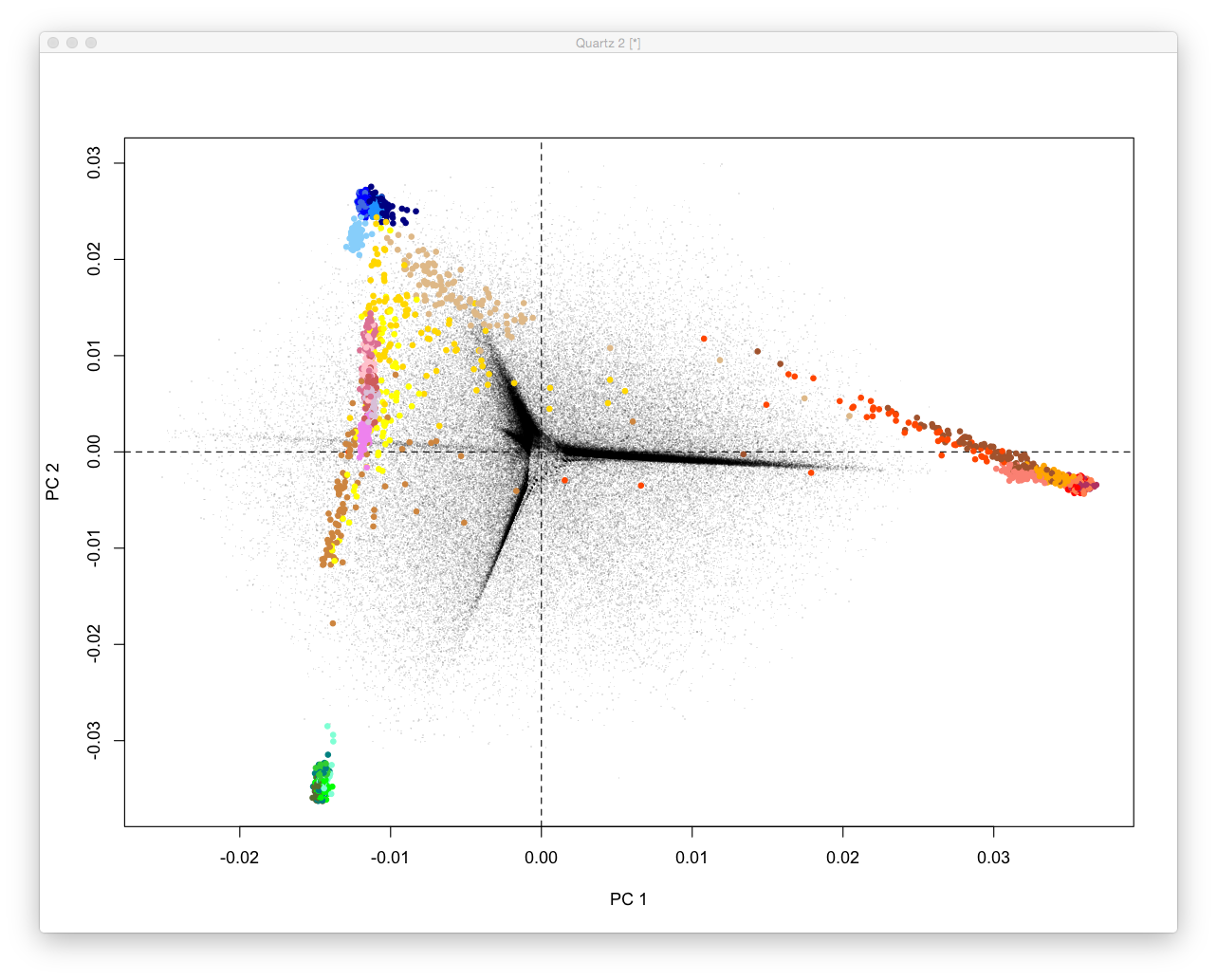 Population
Attributes
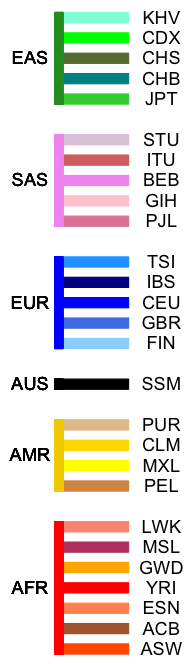 1000
500
100
PC2
50
Allele Count (log)
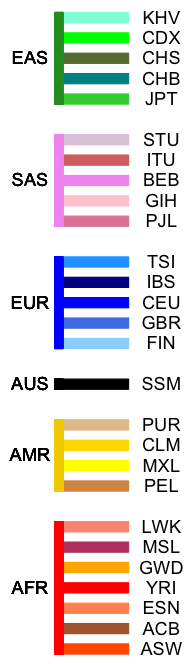 10
5
Objects
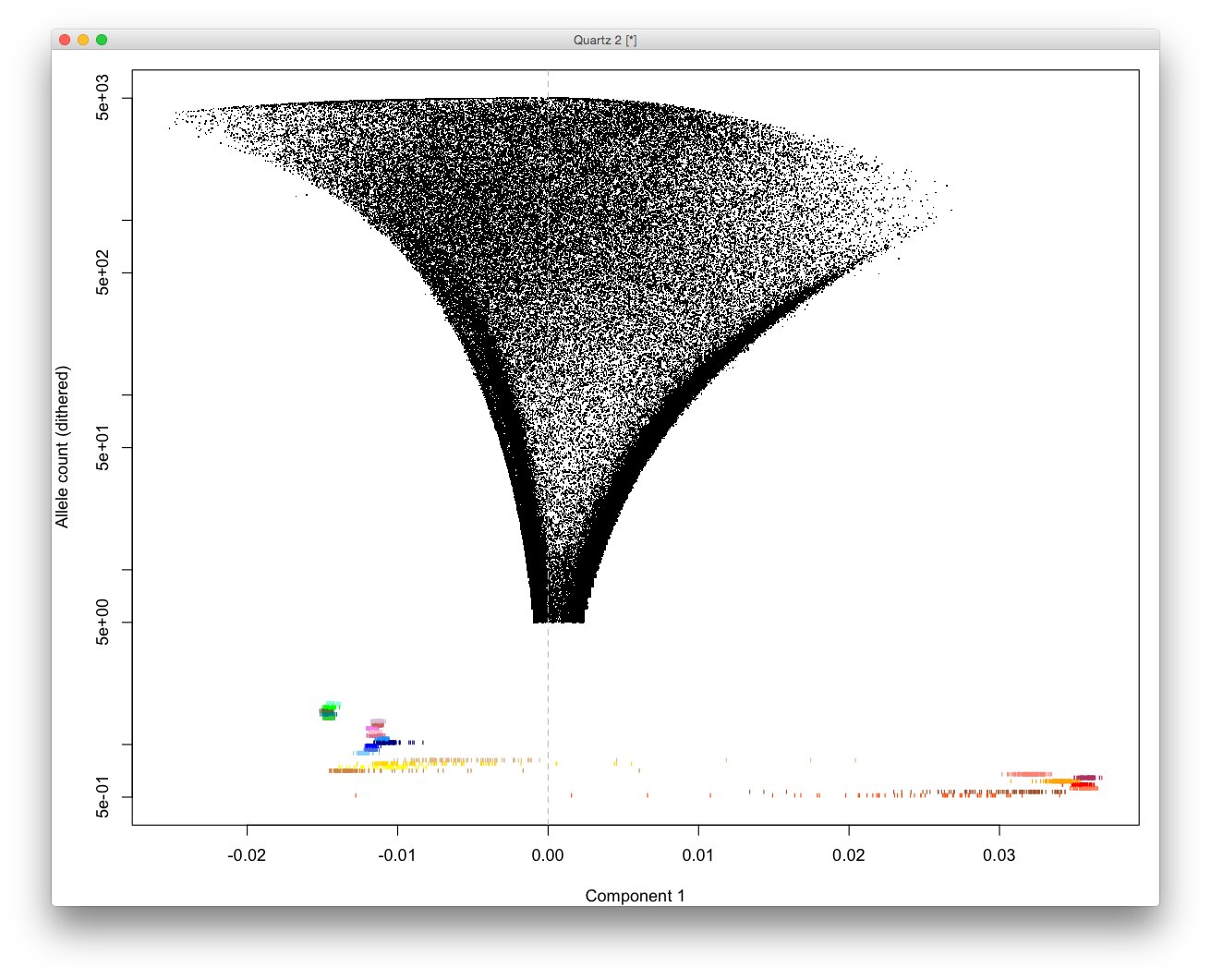 Principal Component 1 (PC1)
From PCA to Espalier Plots
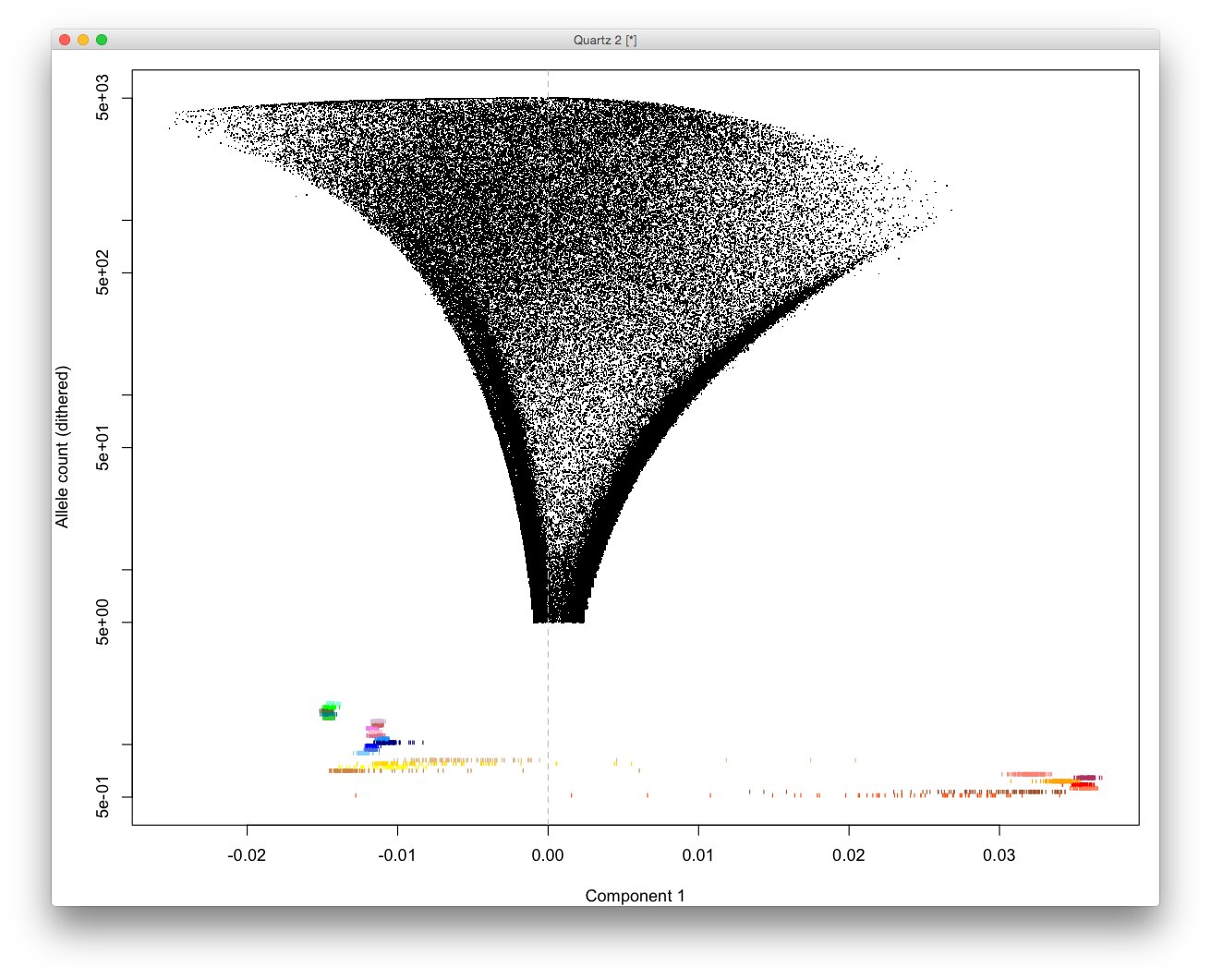 5000
Population
Attributes
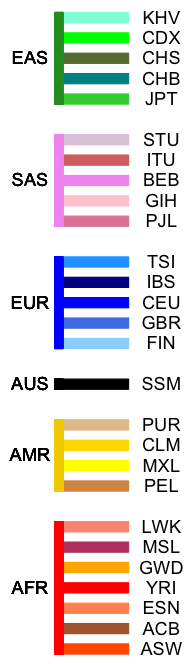 1000
500
100
50
Allele Count (log)
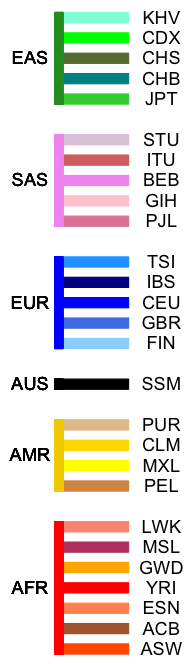 10
5
Objects
Principal Component 1 (PC1)
From PCA to Espalier Plots
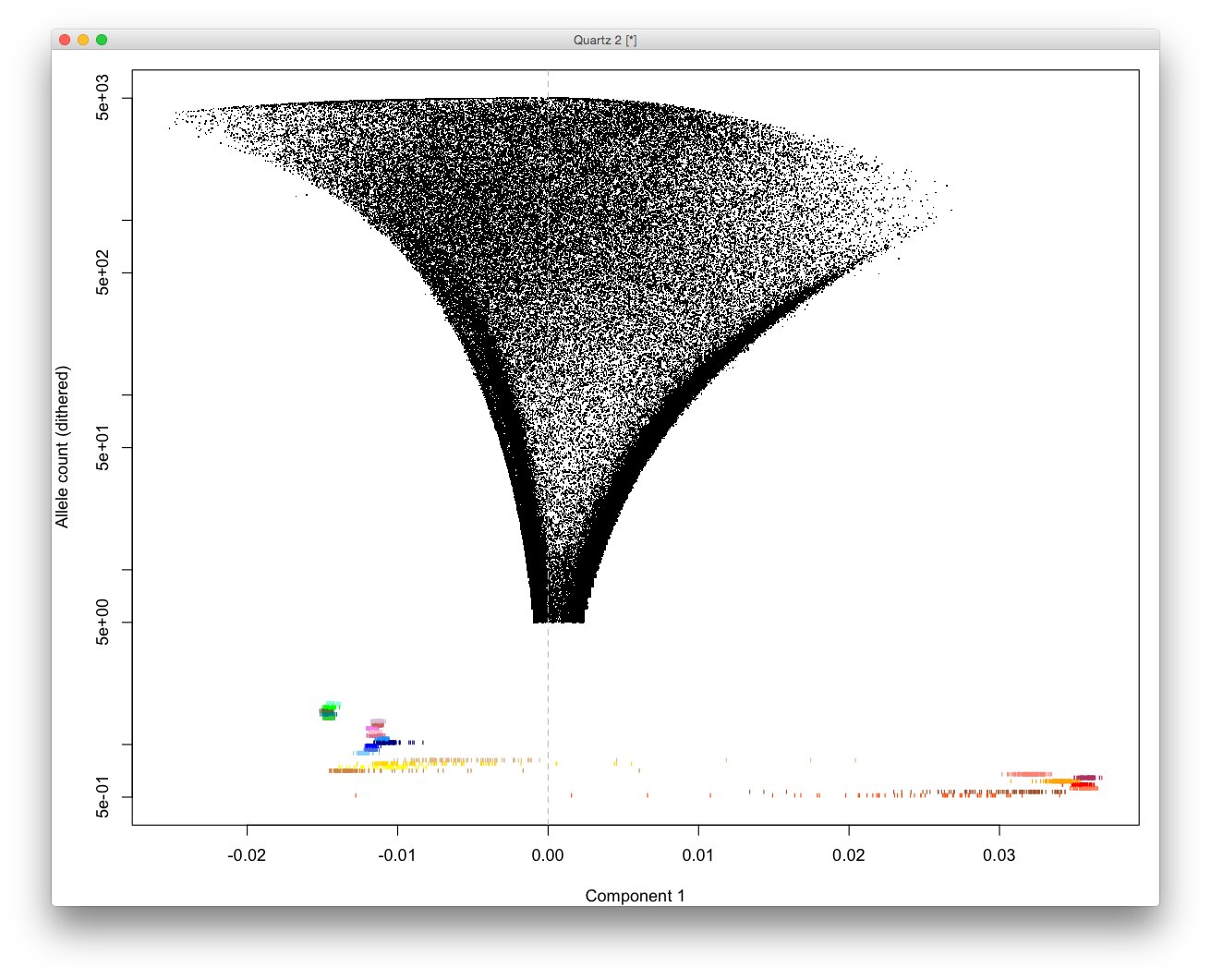 5000
loading (weight)
Common,
ancient
Population
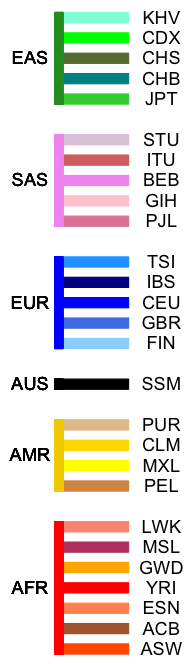 1000
500
PCA is capturing
genetic drift:
differential loss of
common variants by
separate populations
100
50
Allele Count (log)
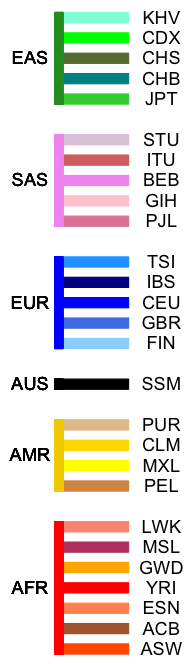 10
Rare,
recent
5
Principal Component 1 (PC1)
Espaliers Realized: Scaled SVD
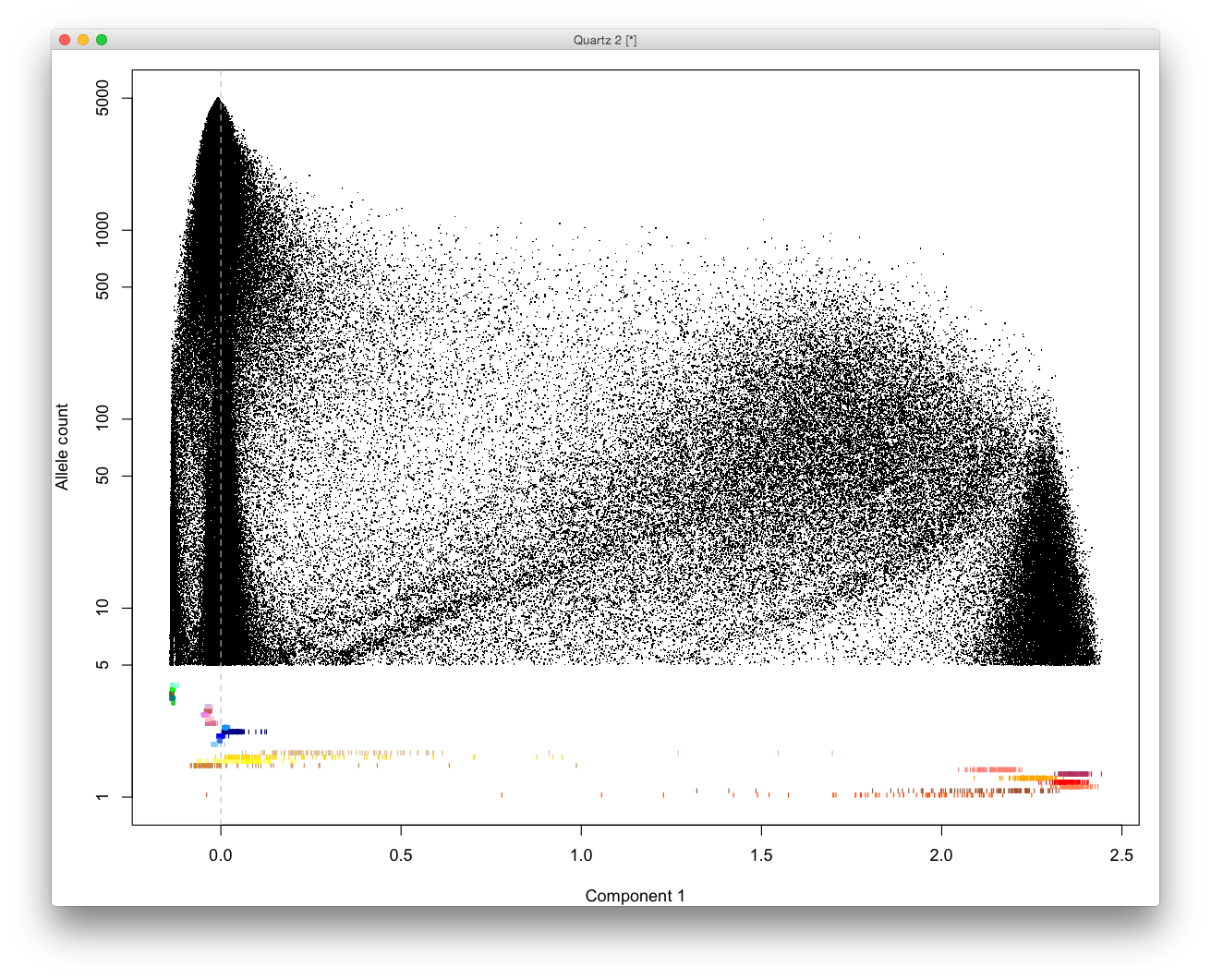 5000
Population
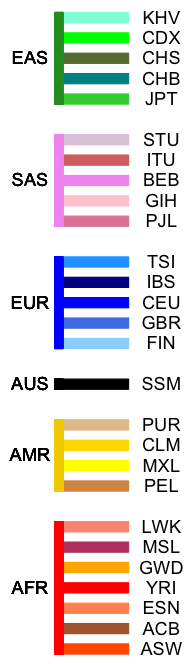 1000
500
100
50
Allele Count (log)
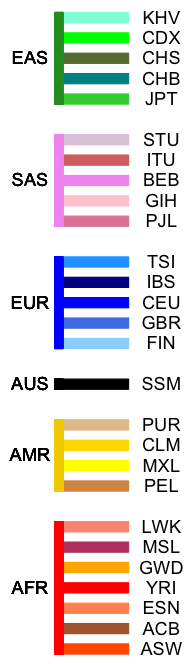 10
5
Out-of-African
African
Espalier Component 1 (EC1)
Espaliers Realized: Scaled SVD
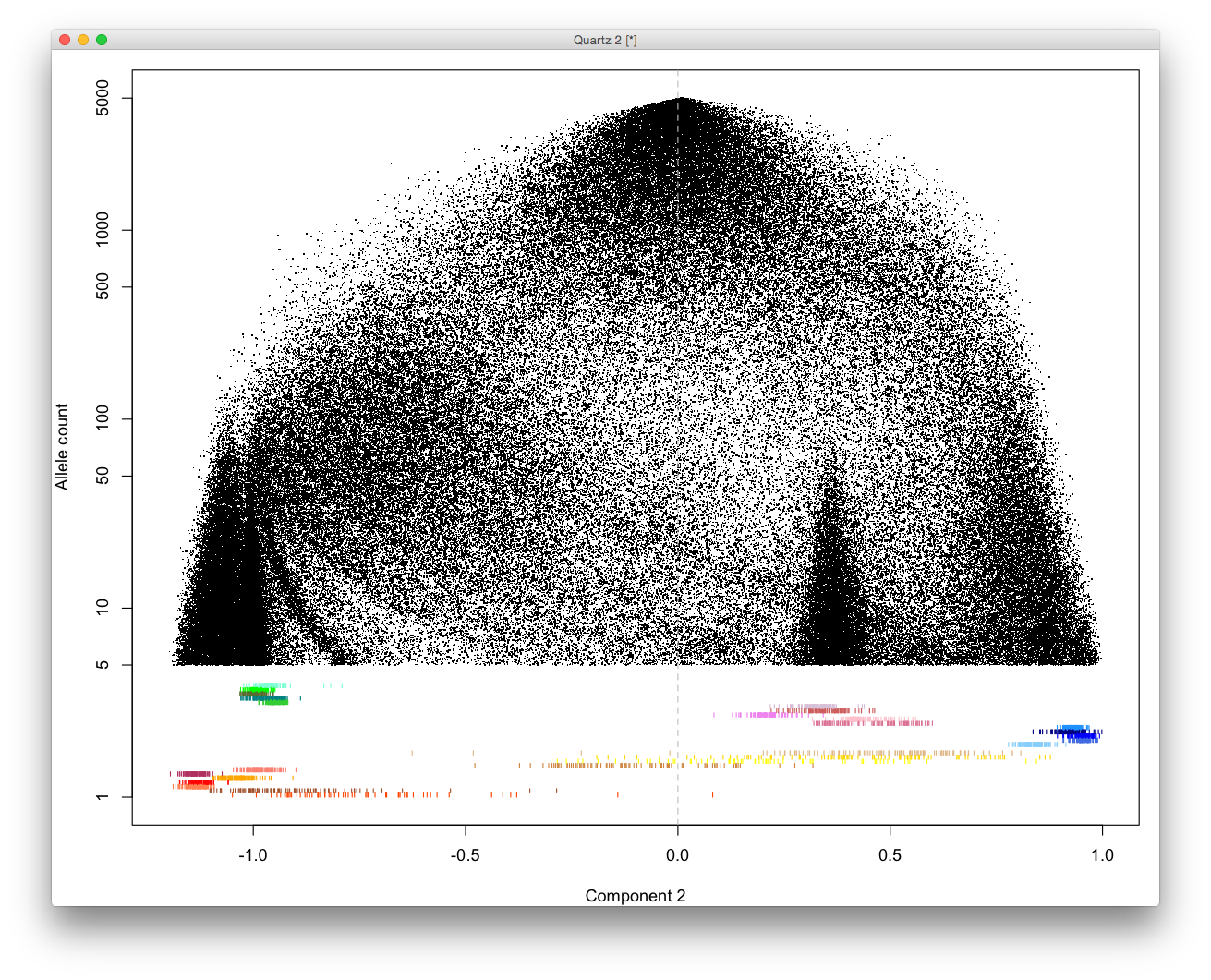 5000
ScaledSVD is capturing
population-specific
mutations
Population
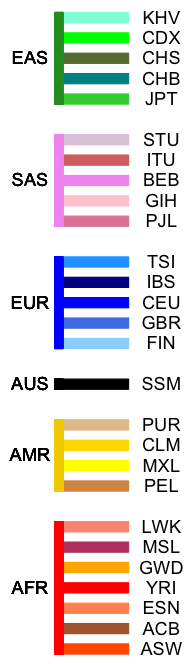 1000
500
100
50
Allele Count (log)
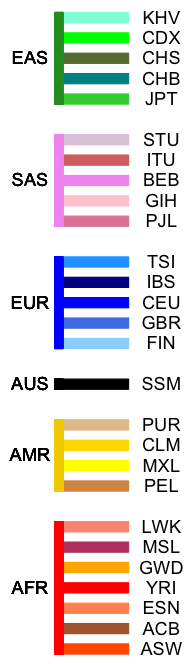 10
5
East Asian
Indo-European
African
Espalier Component 2 (EC2)
PCA			Scaled SVD
a*s
ai*
Normalize A  Z:
	zij = (aij –μj)/σj
	mean(z*j)      = 0
	variance(z*j) = 1
Singular Value Decomp.
	Z = U diag(λ1/2) V-1
	Column k of U:  PCk
	Column k of V:  “loadings”
Scale A  W
	W = diag(dm) A diag(1/dn)
	|wi*| = |wj*| all 1 ≤ i,j ≤ m
	|w*i| = |w*j| all 1 ≤ s,t ≤ n
Singular Value Decomp.  
	W = U diag(λ1/2) V-1
	Column k of U:  ECk(Objects)
	Column k of V:  ECk(Attributes)
Project onto tangent space
	uk = u’k+1/u’1
	vk = v’k+1/v’1
wi*
w*s
a*t
wi*
w*t
aj*
same
uk
u’k+1
u’1
Projection
Simultaneous Scaling
PCA vs Scaled SVD biplots
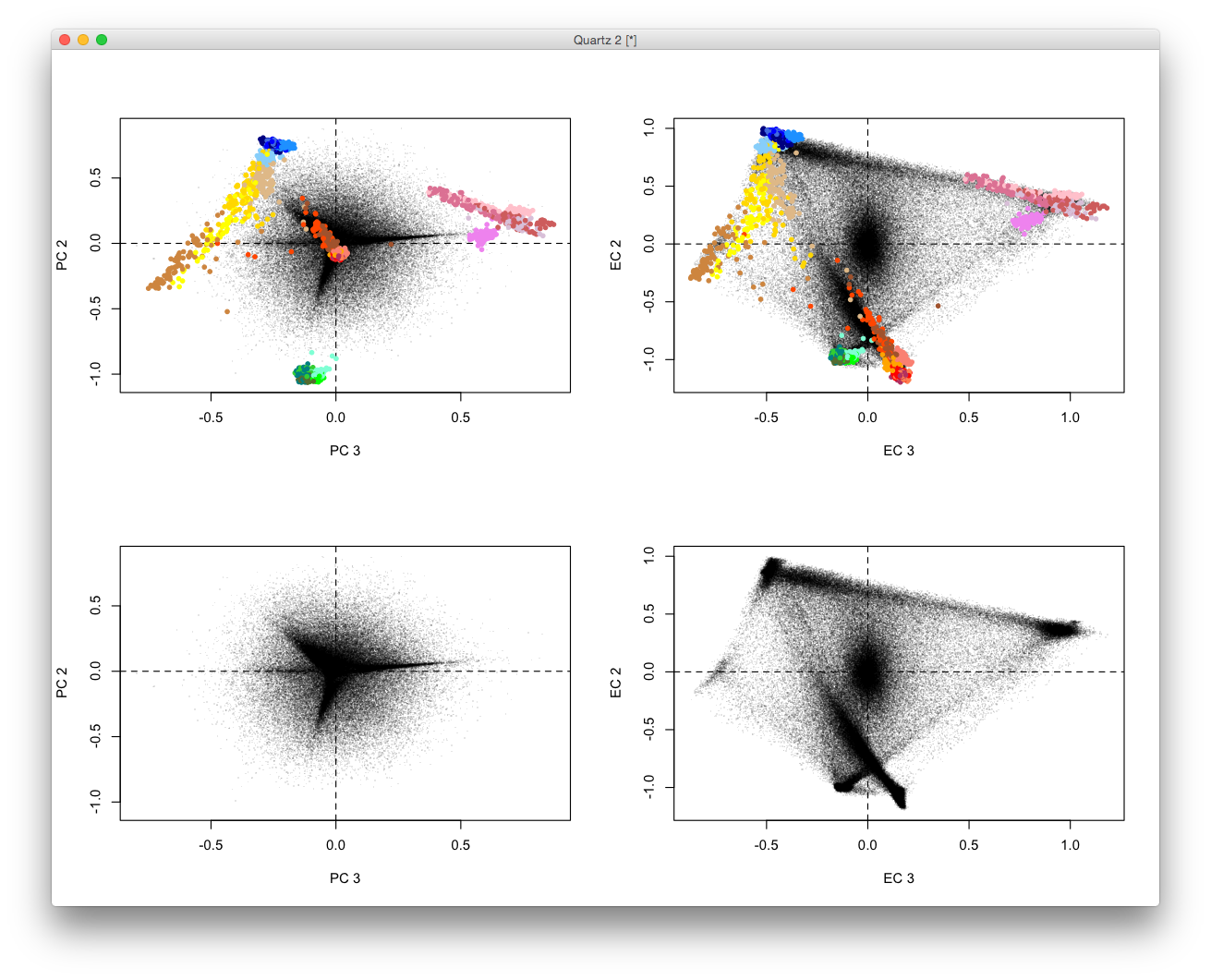 Population
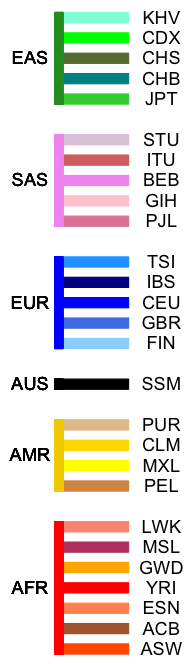 EC 2
PC 2
PCA
Scaled SVD
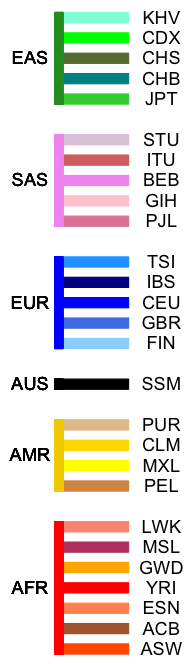 EC 2
PC 2
PC 3
EC 3
2. Gene expression dataIllumina Bodymap 2.0 (GEO series GSE30611)
n= 16 tissue samples
A =
a1n
a11
aij = Detections of gene i in tissue j

       304,756 of the aij > 0	(64%)
m = 29,665 genes
am1
amn
Object:	Amount of 1 gene in 16 tissue samples
Attribute:	Amount of 29,665 genes in 1 tissue sample
PCA, Scaled SVD Comparison
Illumina Bodymap 2.0
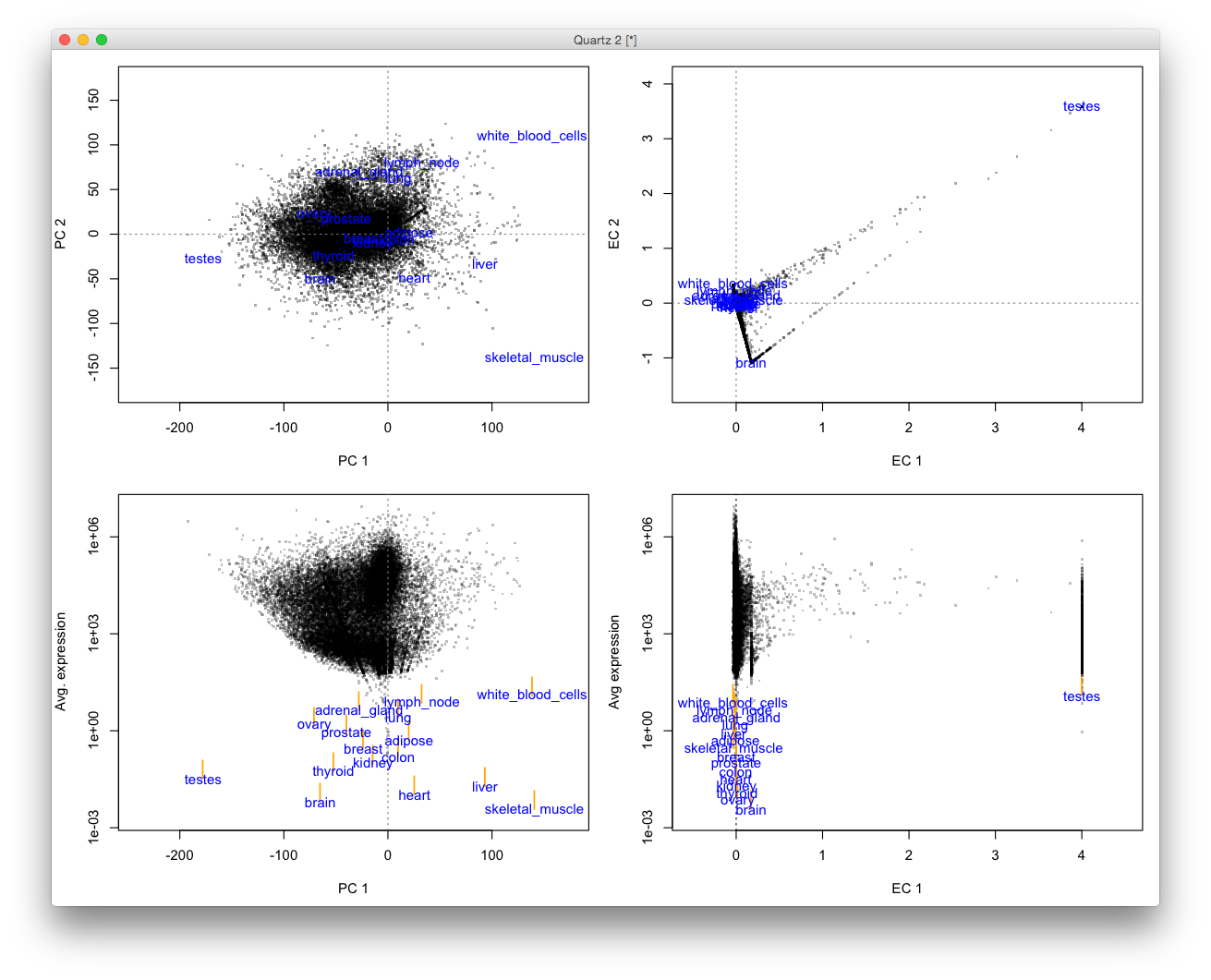 EC 2
PC 2
biplots
PC 1
EC 1
Espalier plots
Avg expression
Avg expression
PCA
Scaled SVD
PCA, Scaled SVD Comparison
Illumina Bodymap 2.0
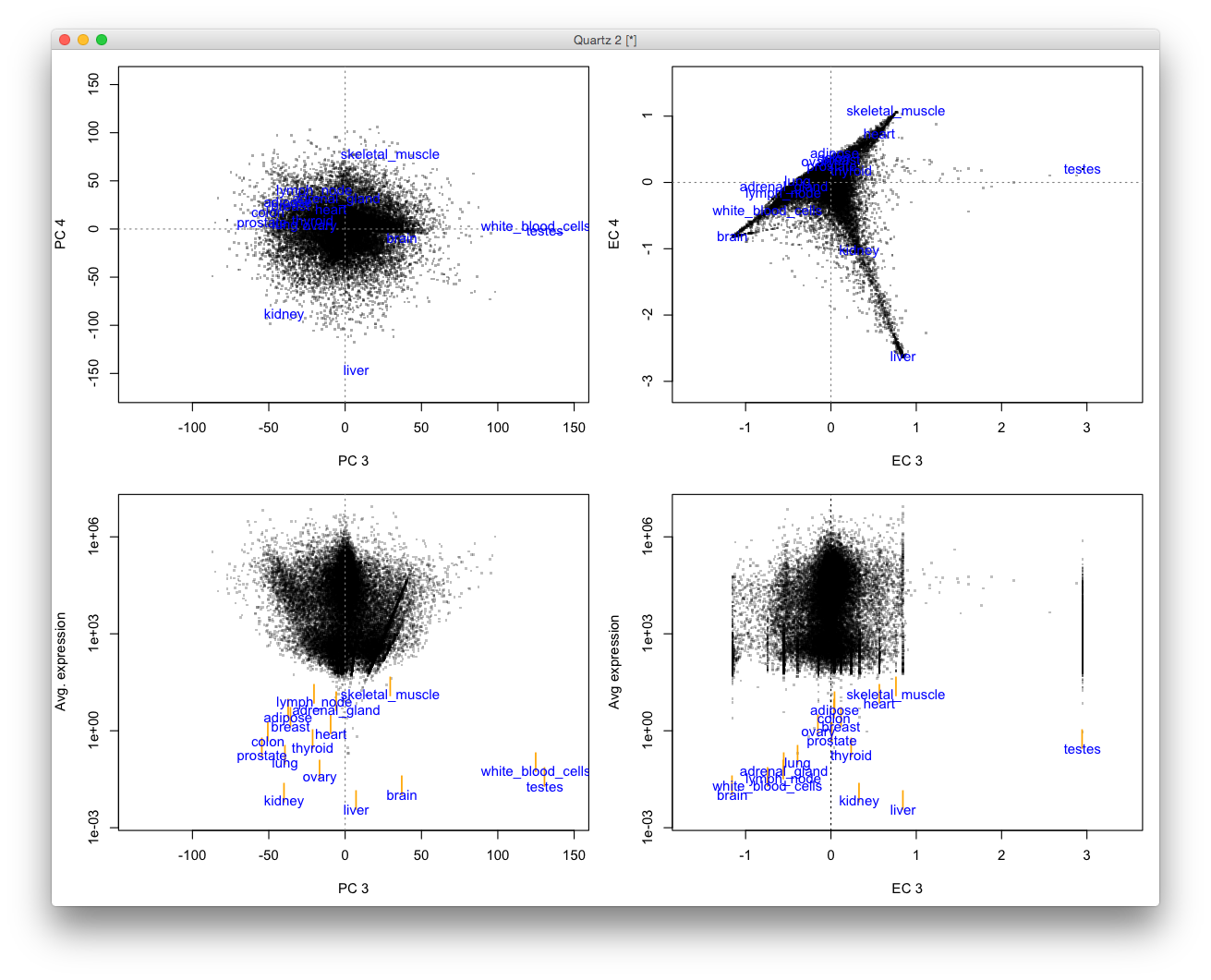 EC 4
PC 4
biplots
PC 3
EC 3
Espalier plots
Avg expression
Avg expression
PCA
Scaled SVD
3. Social Network Graph
The Flickrverse (G. Glusman, 2005)
n= 90,403 users
A =
a1n
a11
aij = User i contacted user j (0, 1)

       609,170 of the aij > 0	(.0075%)
n = 90,403 users
am1
amn
Object:	Which other users’ photos user i contacted
Attribute:	Which other users contacted user i’s photos
Standard PCA’s normalization fills this matrix; not enough memory.
Scaled SVD is a sparse method, plenty of memory.
The Flickrverse (G. Glusman, 2005)
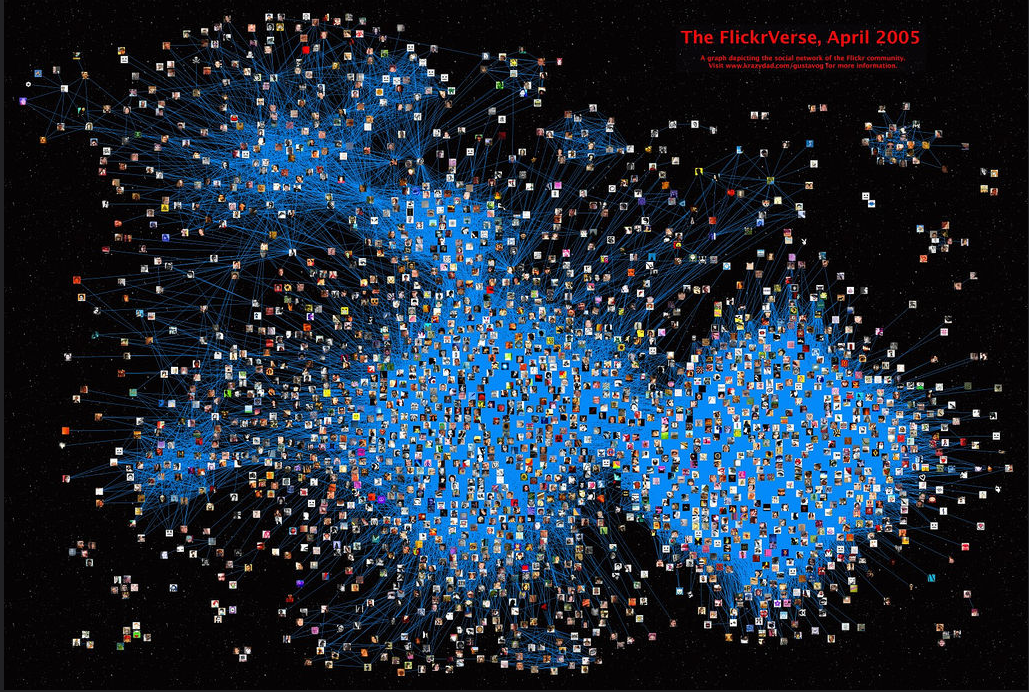 Only 2,367 of the 90,404 nodes shown (2.6%)
The Flickrverse, analyzed by Scaled SVD
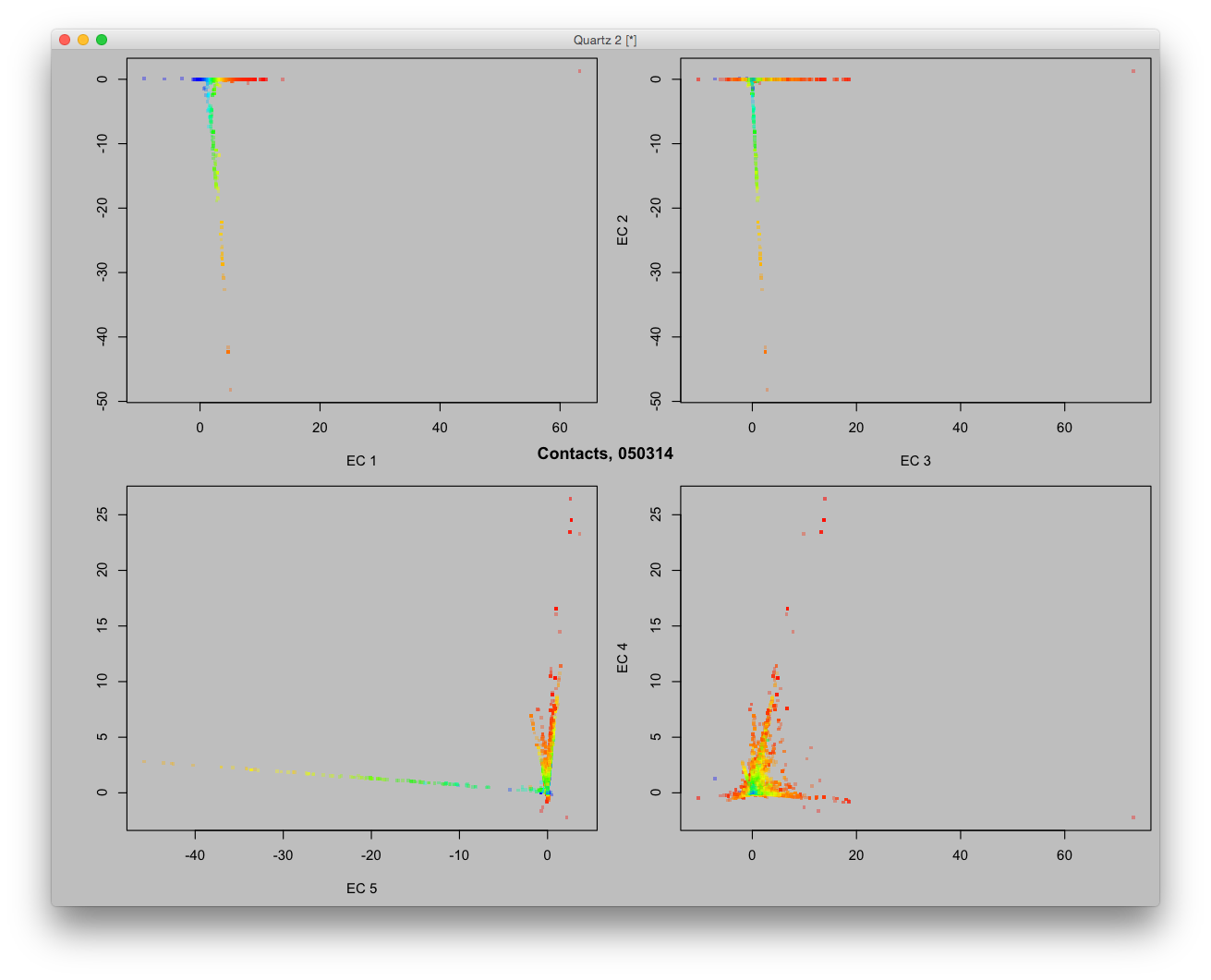 Colors are an
EC1 rainbow
EC2
EC1
EC3
Each EC
shows
structure
in graph
EC4
EC5
The Flickrverse, analyzed by Scaled SVD
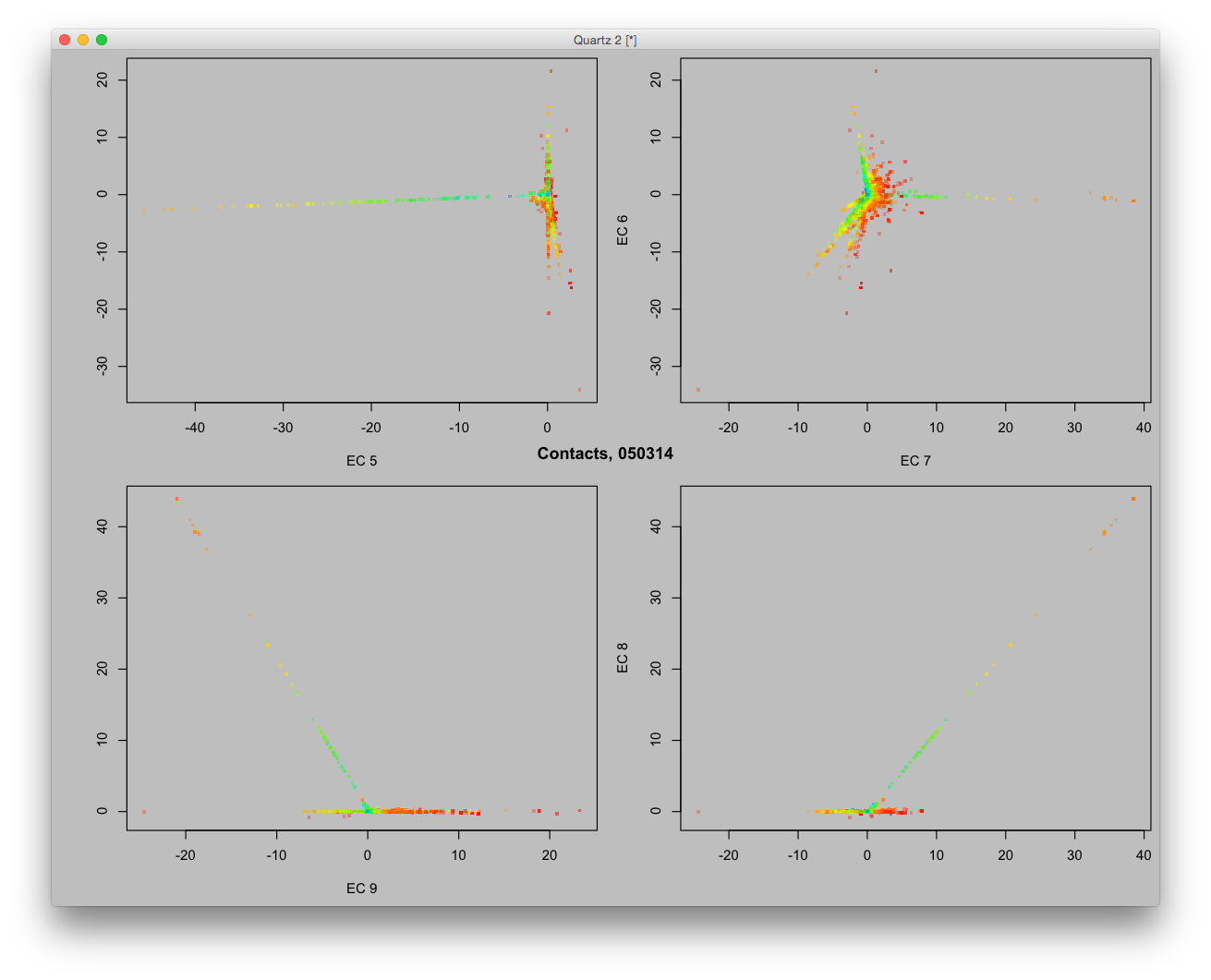 Colors are an
EC1 rainbow
EC6
EC5
EC7
Each EC
shows
structure
in graph
EC8
EC9
The Flickrverse, analyzed by Scaled SVD
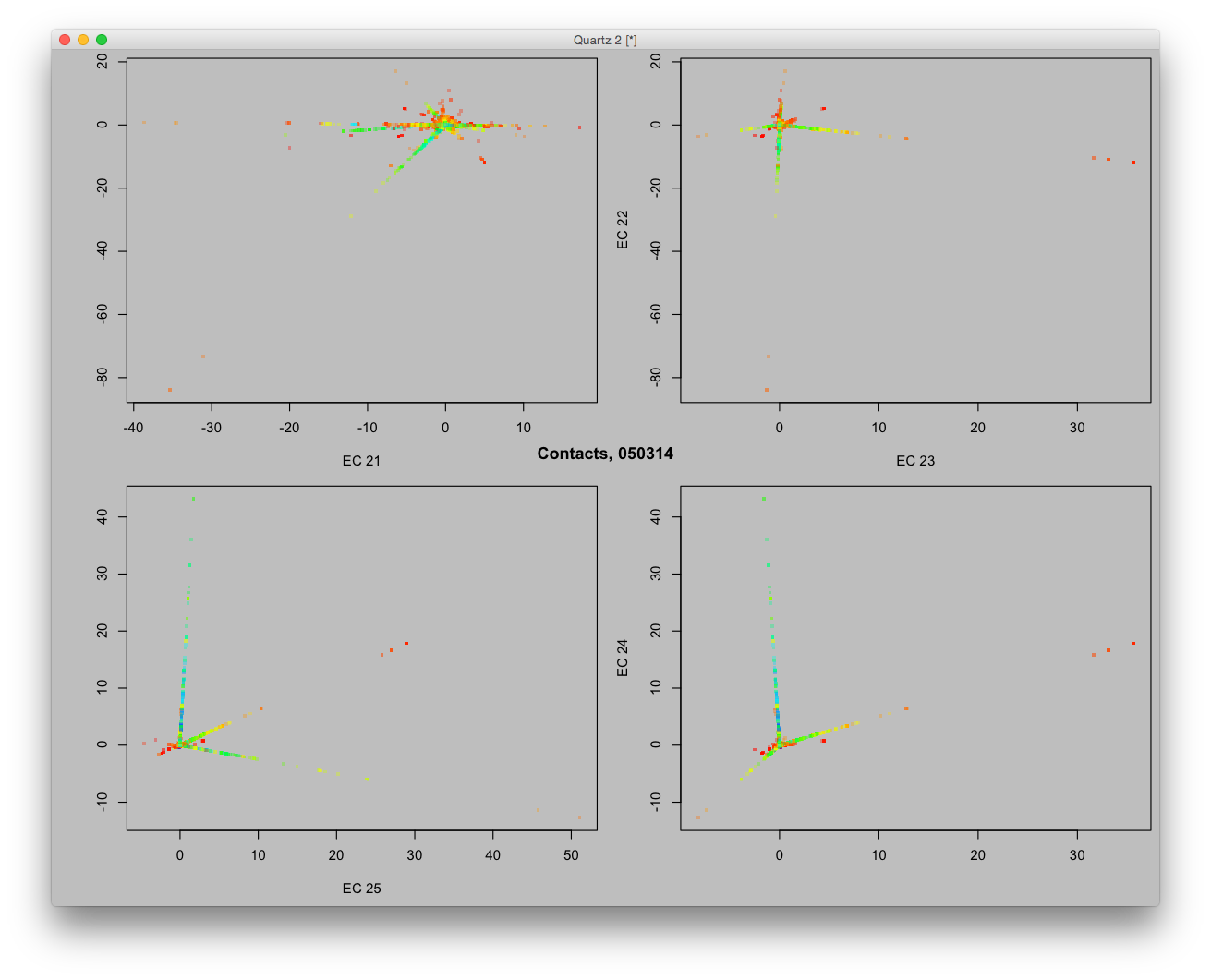 Colors are an
EC1 rainbow
EC22
EC21
EC23
Each EC
shows
structure
in graph
EC24
EC25
The Flickrverse, analyzed by Scaled SVD
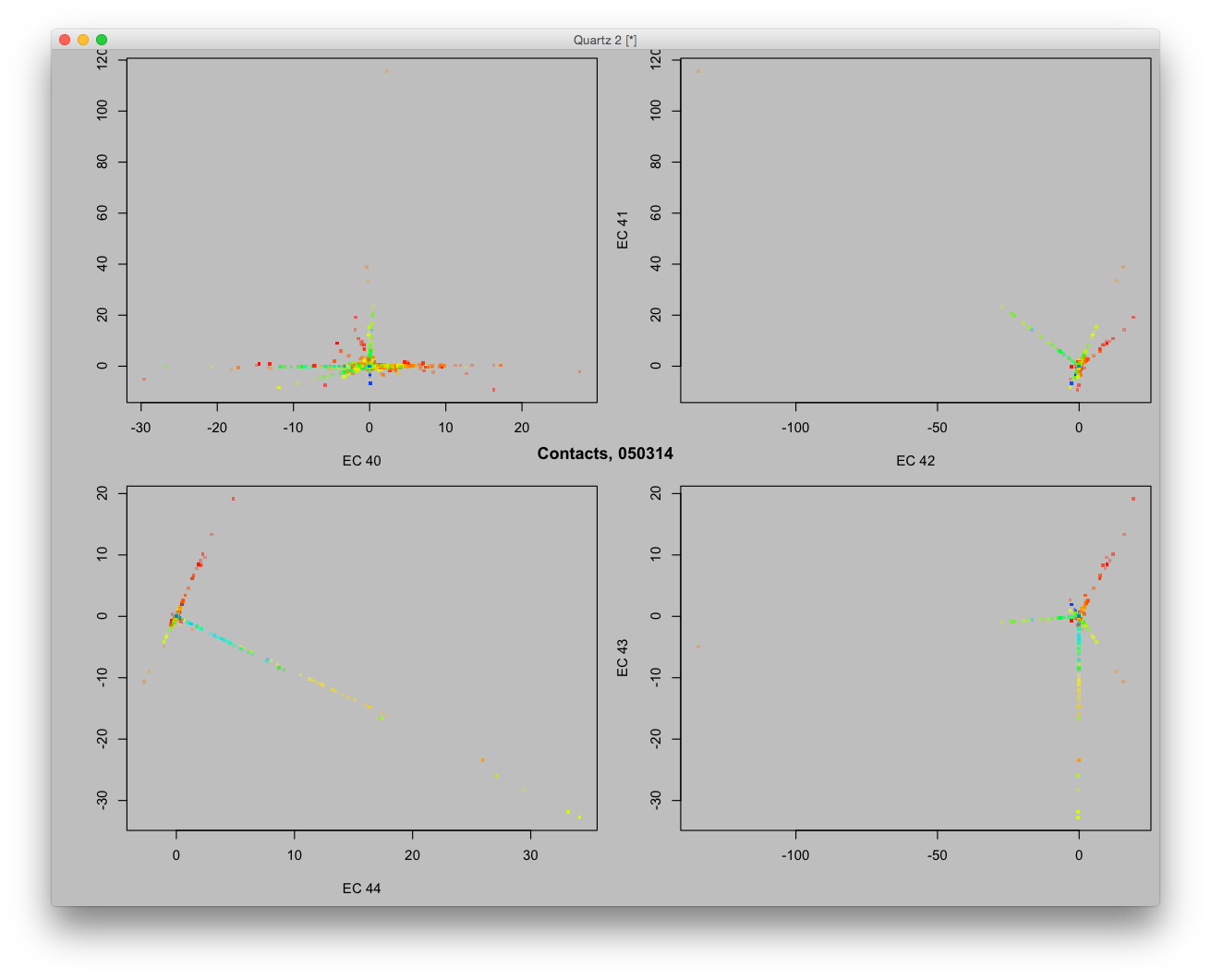 Colors are an
EC1 rainbow
EC41
EC40
EC42
Each EC
shows
structure
in graph
EC43
EC44
Summary
Scaled SVD--linear data reduction method
Designed for non-negative data
Geometric rationale (Espaliers)
Big Data:  preserves sparseness of matrix
Appropriate first step for co-clustering
Transpose of matrix yields identical result
Axis orientation, ordering properties of SVD, like PCA
Qualitatively different results from PCA
Espalier Plots
One espalier coordinate vs. row, column sums
Grouped Objects, Attribute span data quantity range
Espalier coordinate biplots
Acknowledgements
Thanks to my co-authors:
Gustavo Glusman, Greg Eley, Joseph G. Vockley,
and John E. Niederhuber
and to these members of the Hood and Shmulevich groups at ISB for
helpful discussions of this work:
Nigel Clegg, Anna Stittrich, Theo Knijnenberg,
Bill Longabaugh, Alissa Severson, Chris Lausted,
and Ilya Shmulevich
Thanks especially to our collaborators at
The Inova Translational Medicine Institute
for the opportunity to purse this research!